Assets
Color Palette
Aggie Orange
80% Black
White
CSU Green
CSU Gold
255
255
255
R
G
B
30
77
43
89
89 
91
200
195
114
217 
120 
45
Reservoir
Alfalfa
Dark Slate
Canyon
Sunshine
R
G
B
201
216
69
204
84
48
16
84
86
236 
197 
48
18
164 
182
Typography
Instructions
Once you are finished with your flyer design, click File, Export, and save as a PDF. Both this slide and the flyer design slide will save together as one PDF. You will need to delete this slide either before or after saving as a PDF.

To add your own picture, click on the small photo icon in the center of the circle placeholder on the flyer slide.
Lory Student Center
Proxima Nova – use in any weight
Lory Student Center
Klavika – use in any weight
Lory Student Center
Vitesse – use in any weight
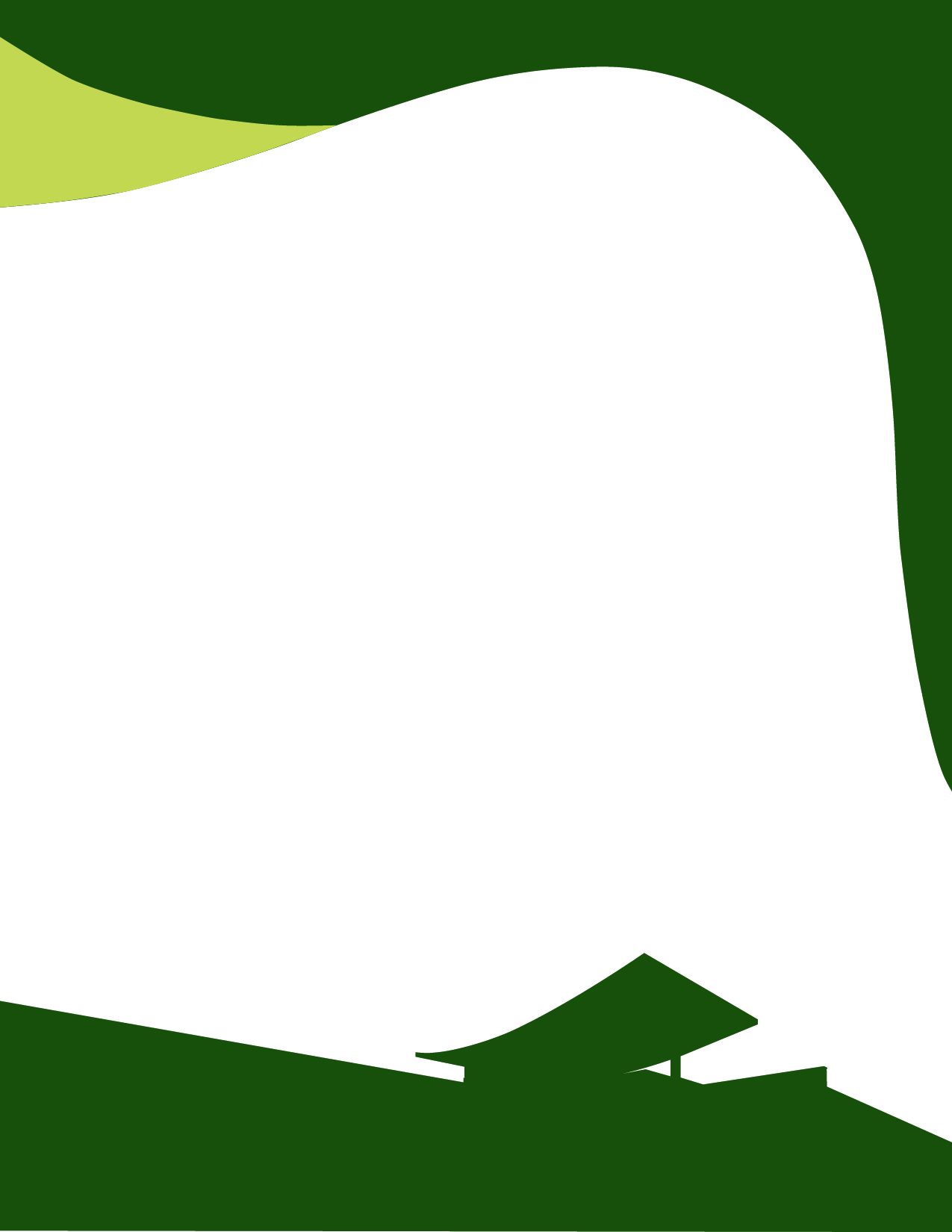 DATETIME
LOCATION
FLYER TITLE 
GOES HERE
Lorem ipsum dolor sit amet, consectetur adipiscing elit, sed do eiusmod tempor incididunt ut labore et dolore magna aliqua. Ut enim ad minim veniam, quis nostrud exercitation ullamco laboris nisi ut aliquip ex ea commodo consequat.
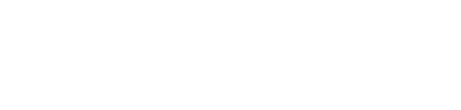